Welcome
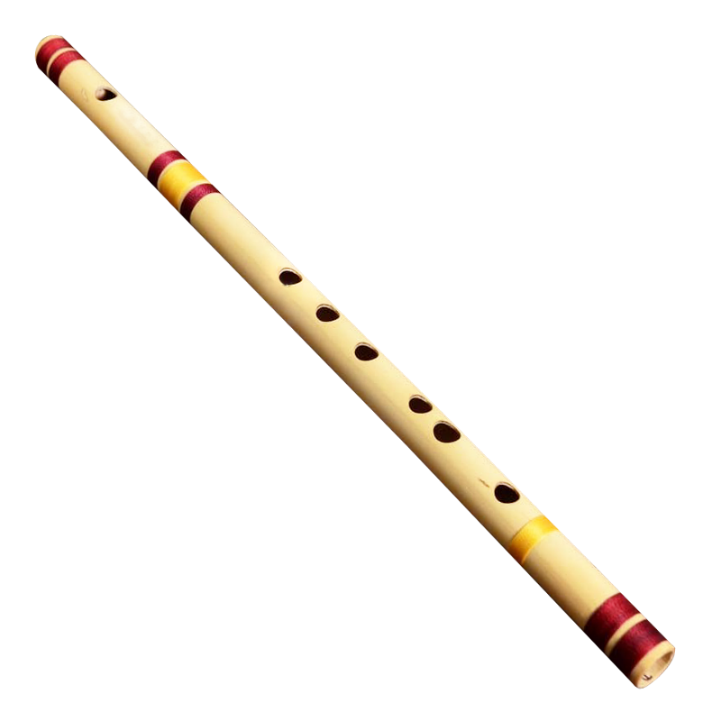 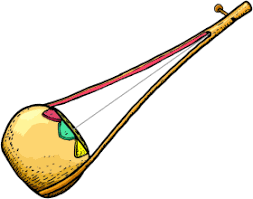 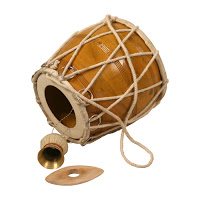 Identity
Most. Mollika Khatun
Assistant teacher in English
Daffodil Residential Model School
Chirirbandar, Dinajpur.
English For Today
Class: Seven
Time: 45 minutes
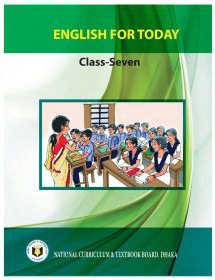 What can you see in the pictures?
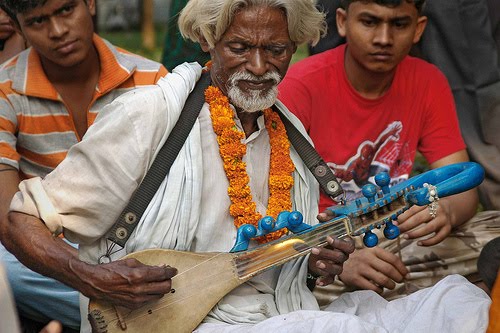 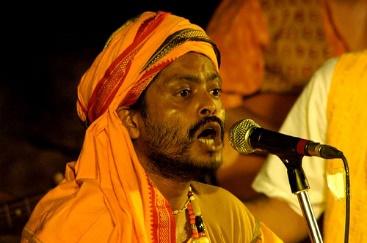 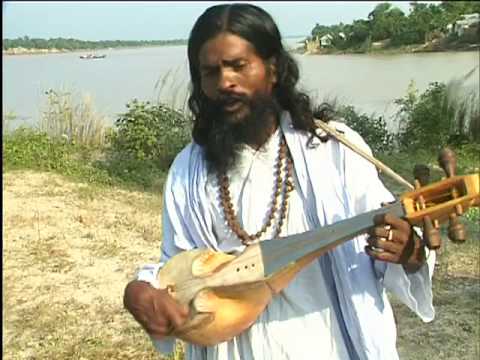 Some Folk Singer.
So, can you guess what is our todays topic?
Today`s topic
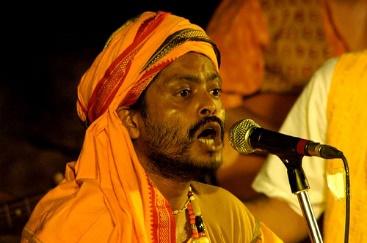 Unit-Eight
Lesson-One
I like folk songs
After we have studied this unit, we will be able to—
Read and understand texts and dialogues.
Listen to and understand conversation
     on familiar, everyday topics.
3.  Ask and answer question about like          
     and dislikes.
Learning Outcomes
Teachers model reading
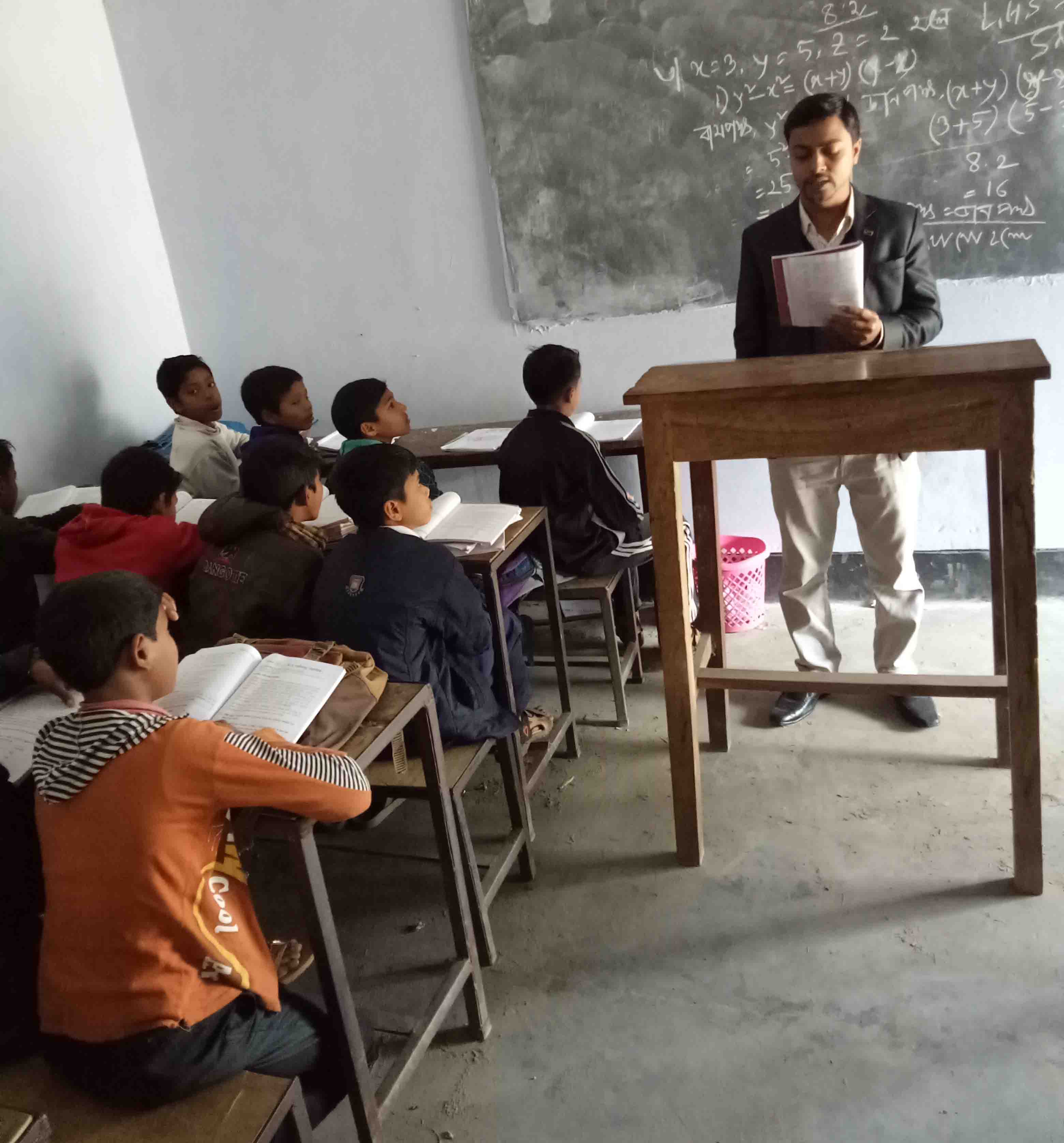 Listen attentively
Key word
Chess
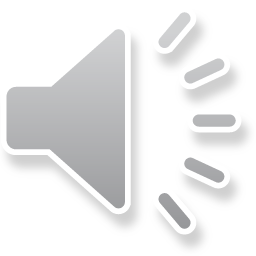 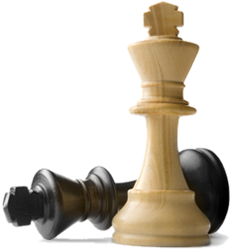 Meaning: a board game of strategic skill for two players.
Rahim likes chess.
Key word
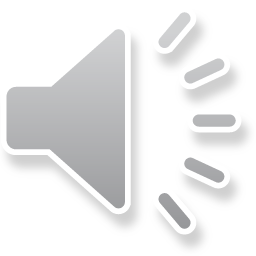 Photography
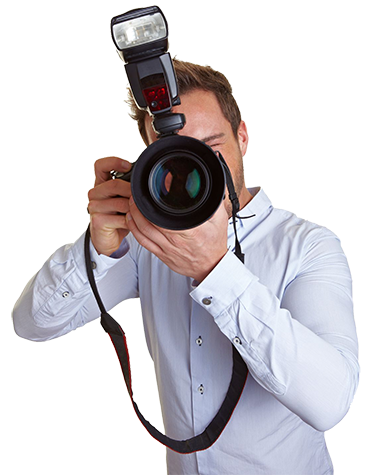 Meaning: the art or practice of taking and processing photographs.
Photography is one of Rahim's hobby.
Key word
Adore
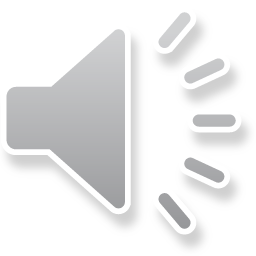 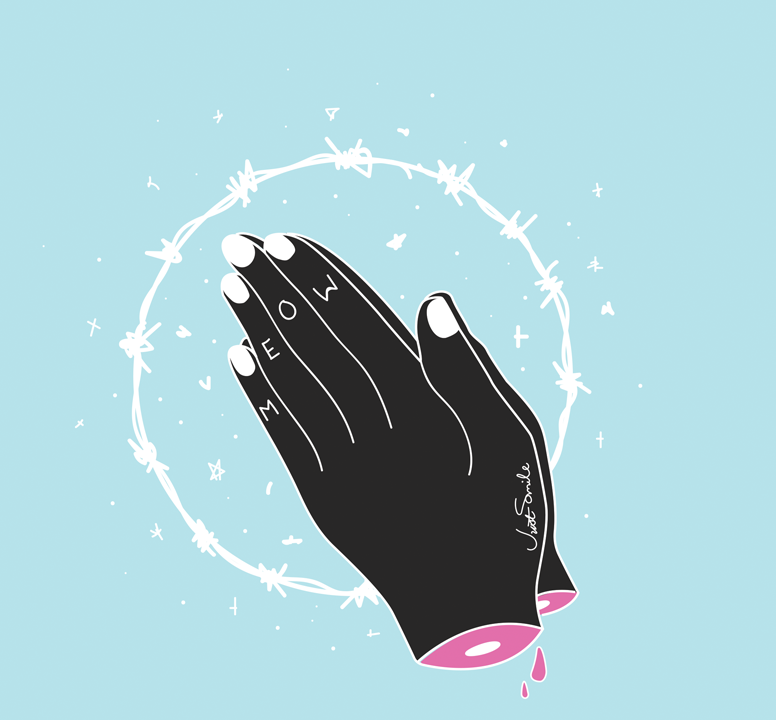 Meaning: love and respect someone deeply.
He adored his mother.
Key word
Folk music
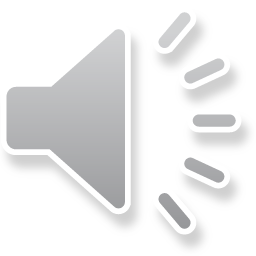 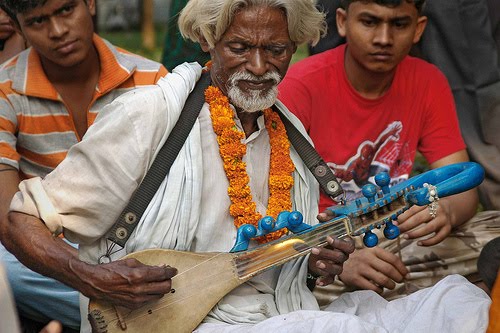 Meaning: music that originates in traditional popular culture.
Kobita likes Folk music.
Individual Works
Time: 03 minutes
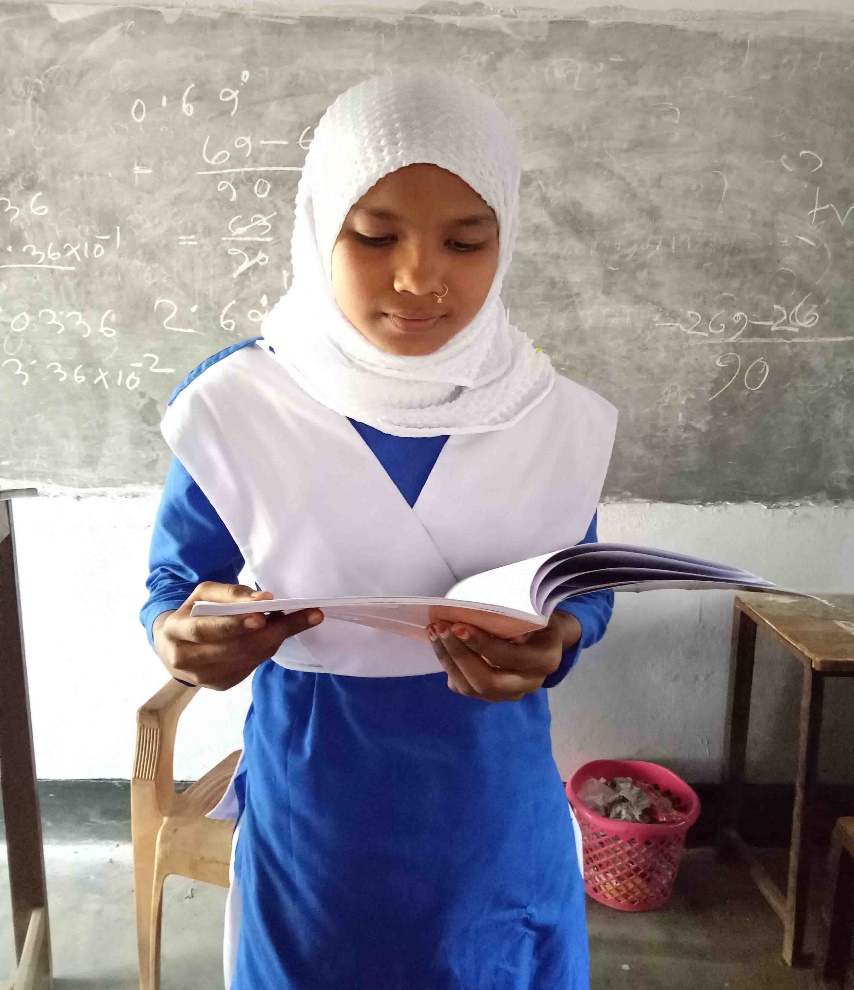 Read aloud
Listen to and understand the conversations.
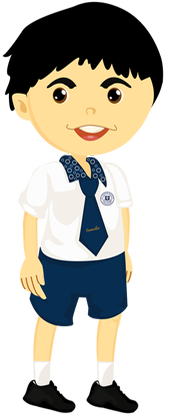 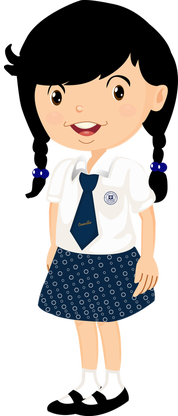 How are you?
I am fine and you?
Great. Did you like the course?
Sounds great. Thanks!
I like fishing. Would you like to come with me next time?
I am ok. I have just finished a course on photography.
Yes, I love. What shorts of things do you like?
I am not sure but I try my best.
Time: 04 minutes
Pair works
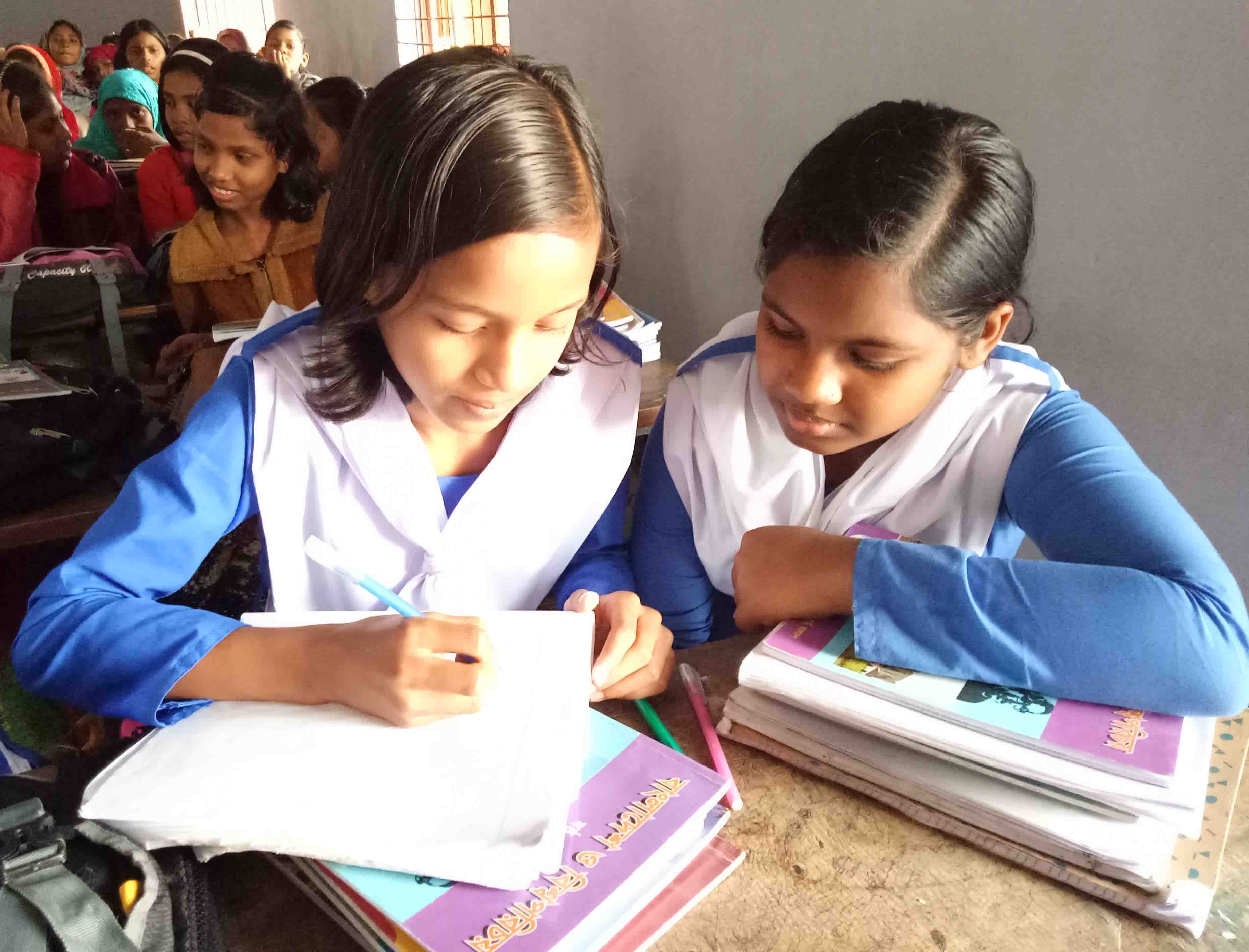 Act out a dialogue in pairs on the basis of your likes and dislikes.
Look at the pictures
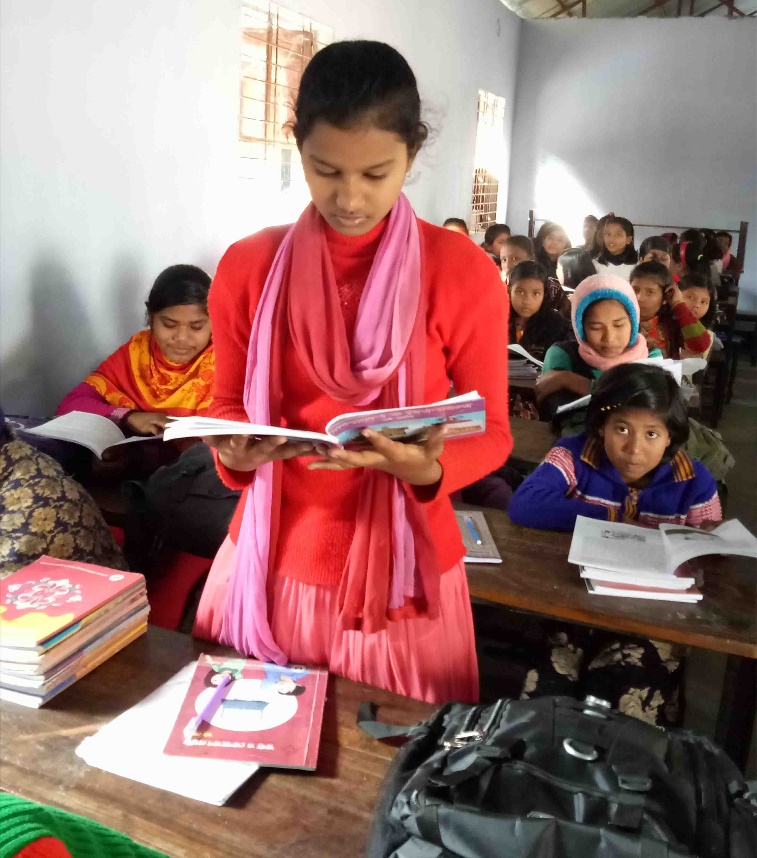 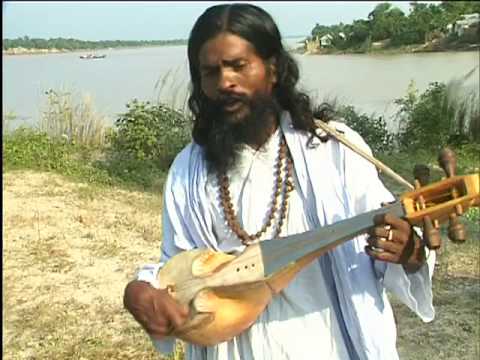 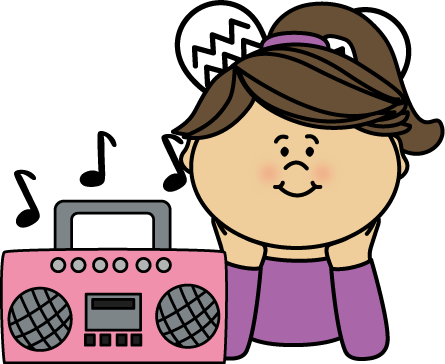 She likes listening to music.
She likes folk song.
Kobita is a class seven student of Sundarpur High School.
Look at the pictures
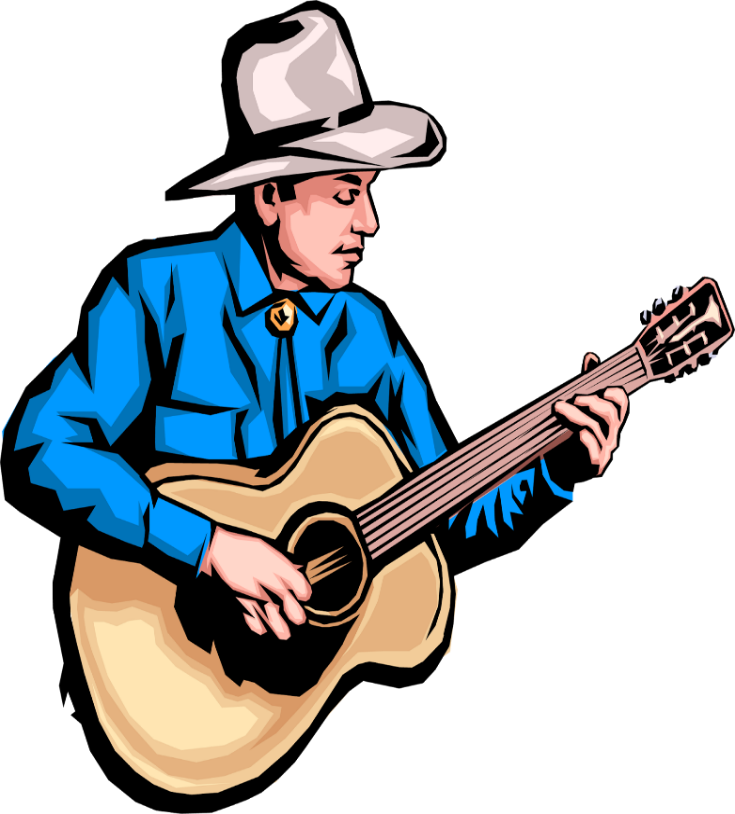 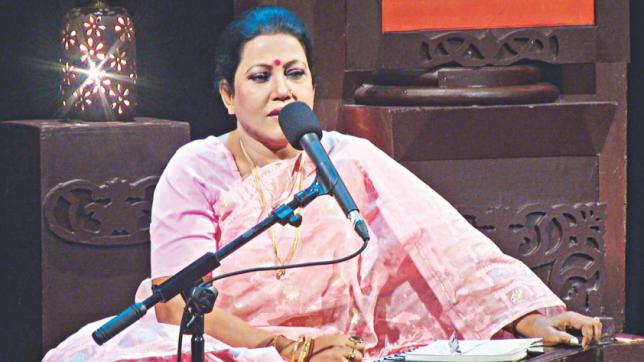 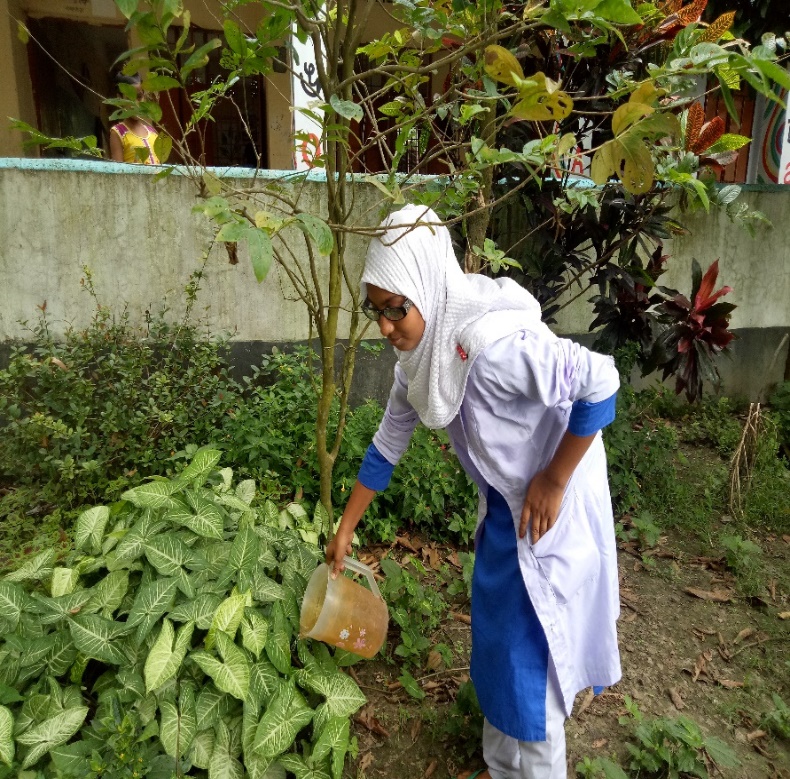 Kobita’s father does not like pop music.
Kobita’s favourite singer is Farida Parvin.
She likes gardening.
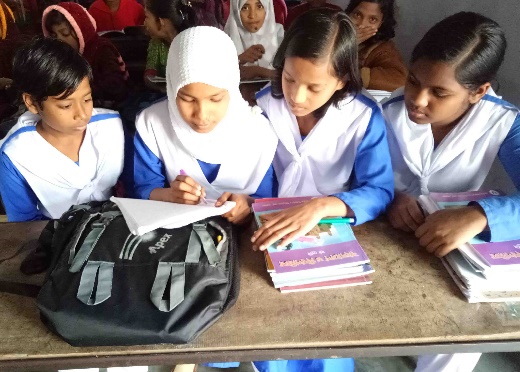 Time: 05 minutes
Group works
Answer the following question.
1. What class Kobita reads in?
2. What does she like?
3. Who is Kobita’s favorite singer?
Match the answer:
1. Kobita reads in class seven.
2. She likes gerdening.
3. Farida Parvin.
Assessment of Learning
Choose the correct answer.
1. Kobita read in-
d) Class Nine.
c) Class Eight.
b) Class Seven.
a) Class Six.
2. Kobita likes-
c) Folk songs.
b) Gardening.
a) Music.
d) All.
3. Who adore the flowers?
a) Rahim.
b) Narayon.
c) Mukul.
d) Kobita.
Answer:
1
2
3
Home works
Write five sentences about what you adore, love and like?
Thanks all
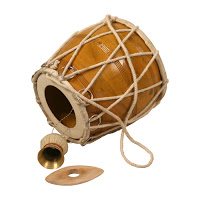